1
Update on HVStripV1
Luigi Vigani
oxford
2
Current situation
2 samples, MB06 and MB03 irradiated at about 1015 neq at Birmingham
MB06 pre-irradiation characterization done at Glasgow
MB03 pre-irradiation characterization done at Oxford
MB06 partially studied at Oxford
MB06 sent to Glasgow for further studies
MB03 data taking currently starting
3
MB06 data
Some Fe55 spectrum collected at bias of 60, 80 and 87
Increasing it, the leakage current would become higher than 100 nA
3 channels used: (2,0),(2,1),(16,0)
(2,1) seemed the most promising, with highest gain
DAC6 set to 5 (high signal, high s/n) and 60 (low signal and s/n)
4
MB06 data, bias 60V, DAC6 = 5
Only channel (2,0)
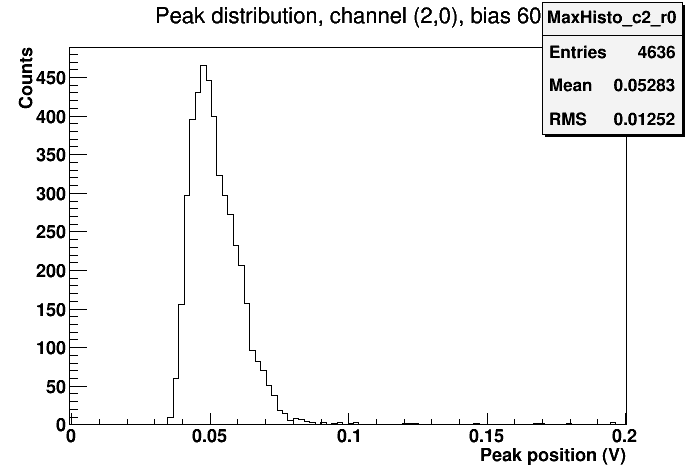 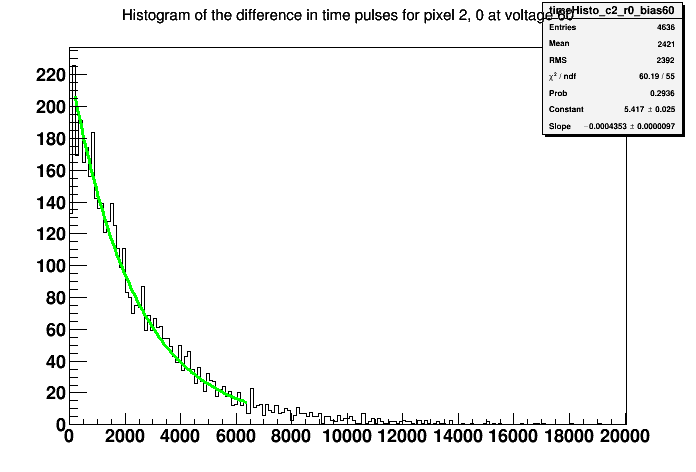 Expected peak
No peak seen                                                                    Source behavior
5
MB06 data, bias 60V, DAC6 = 60
(2,0)                                                   (2,1)                                                   (16,0)
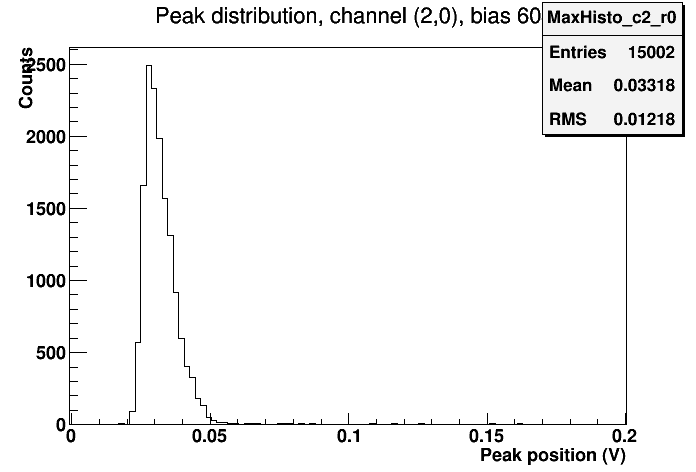 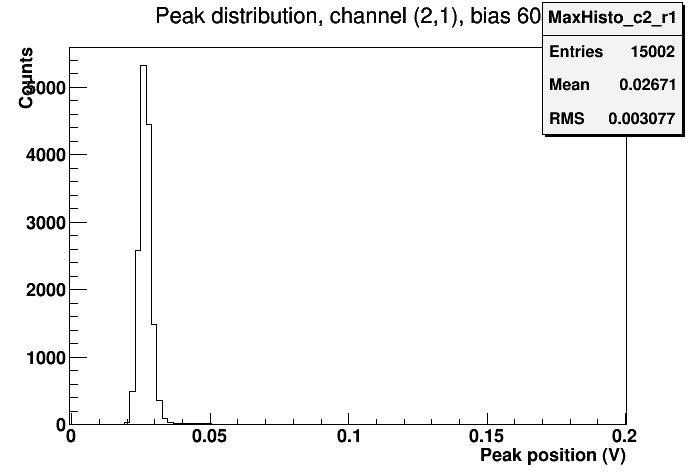 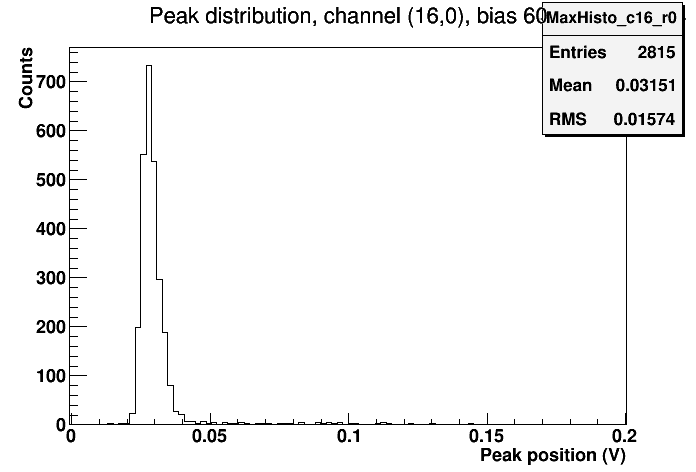 Time distribution           Spectrum
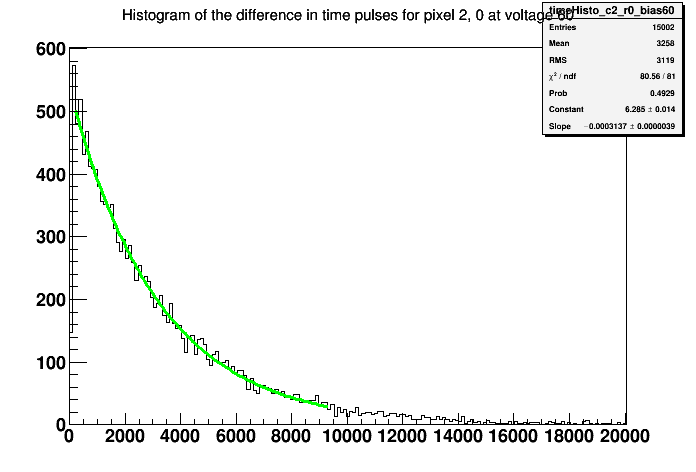 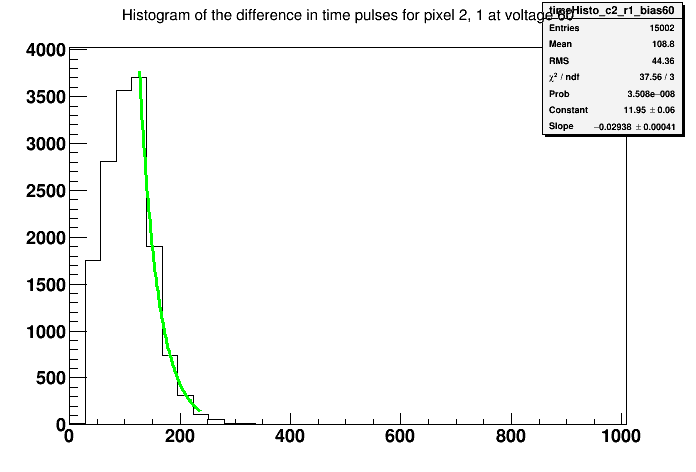 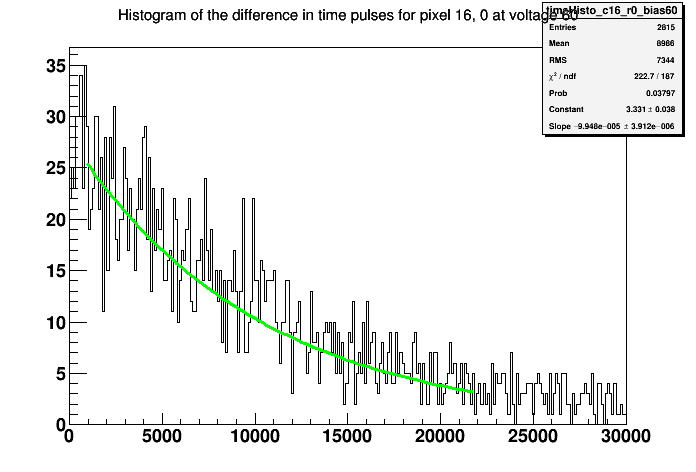 Mostly noise… (threshold too low)
6
MB06 data, bias 60V, DAC6 = 60
Focusing on the tail of channel (2,1)…
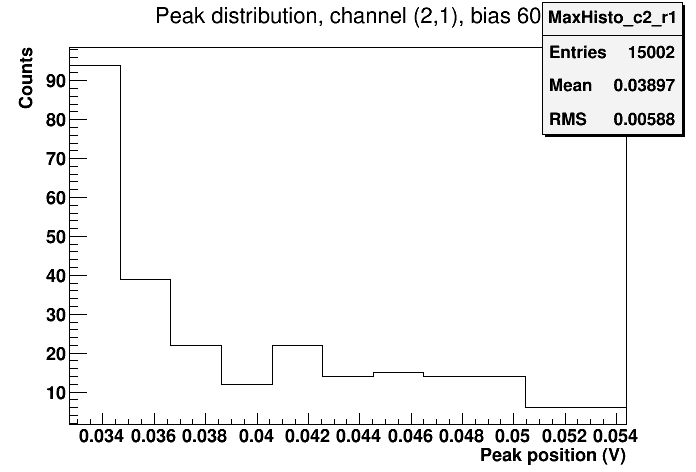 7
MB06 data, bias 80V, DAC6 = 5
(2,0)                                                   (2,1)                                                   (16,0)
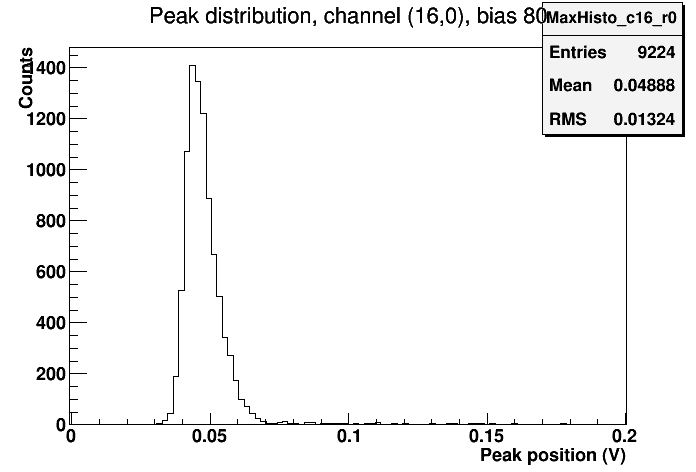 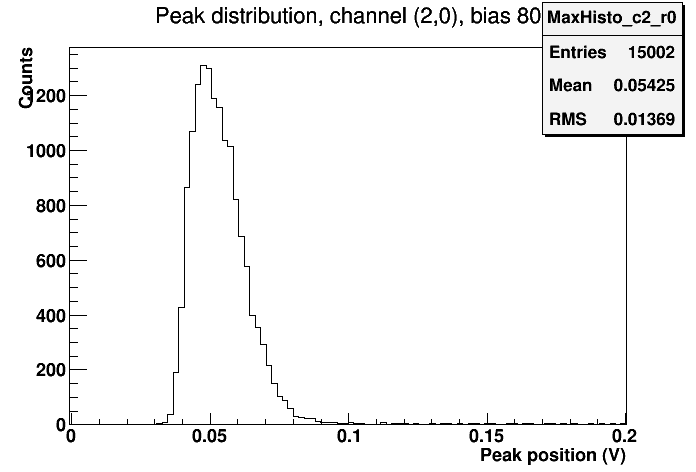 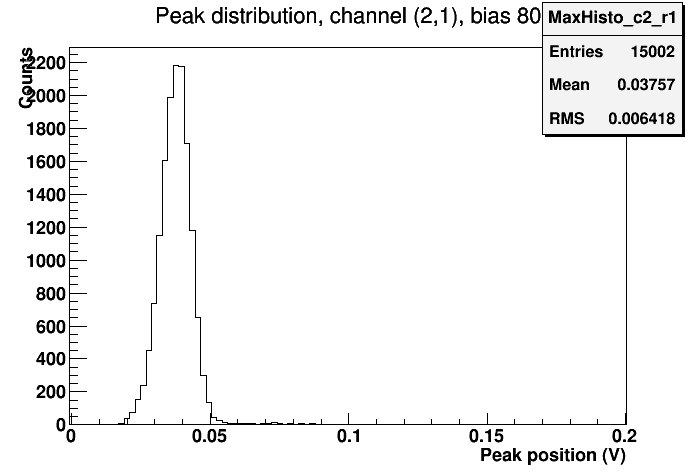 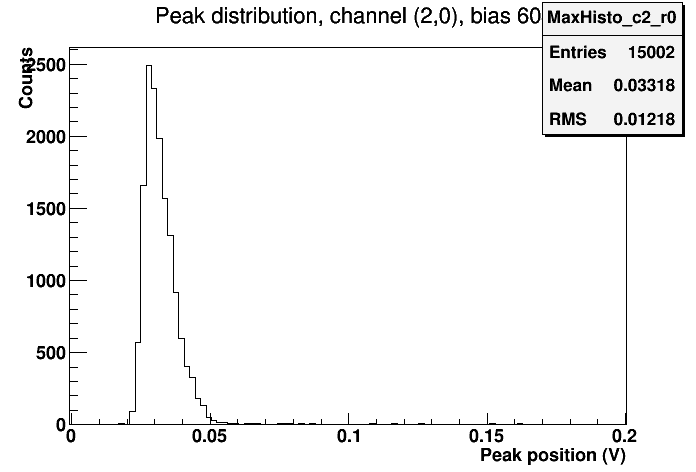 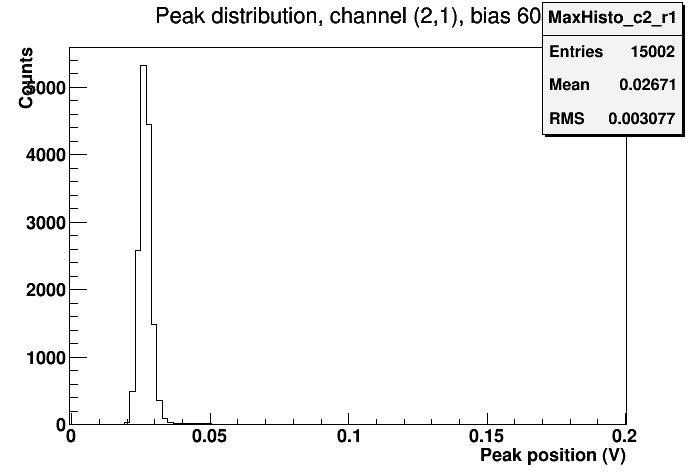 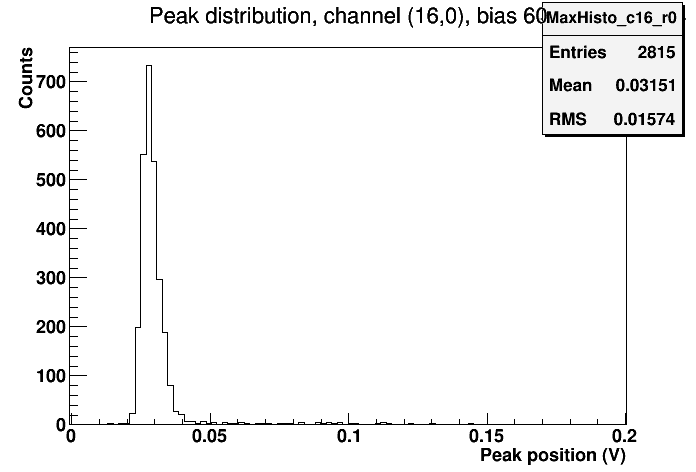 Time distribution           Spectrum
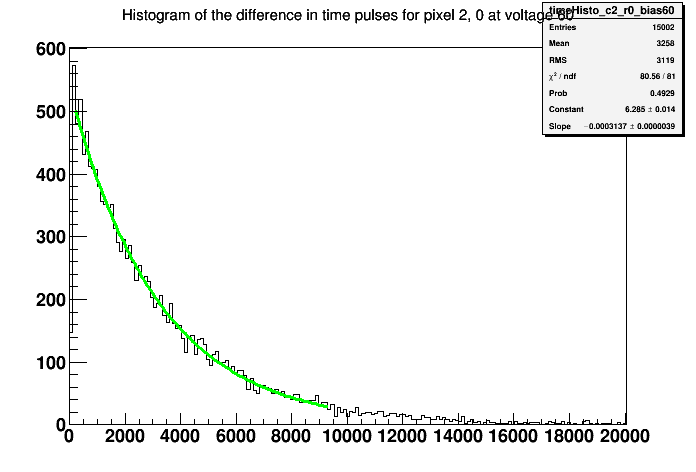 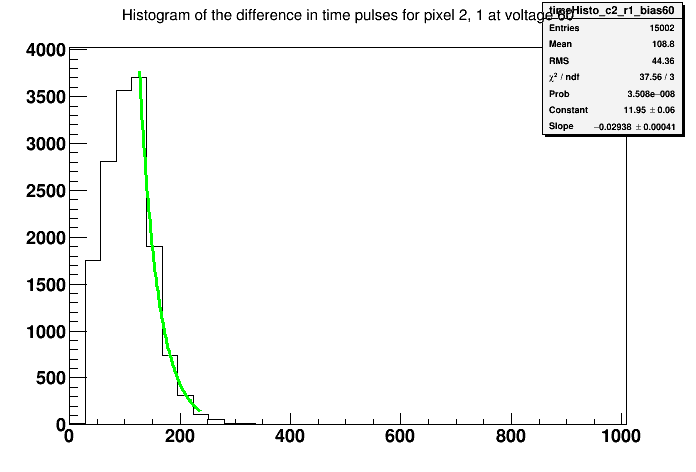 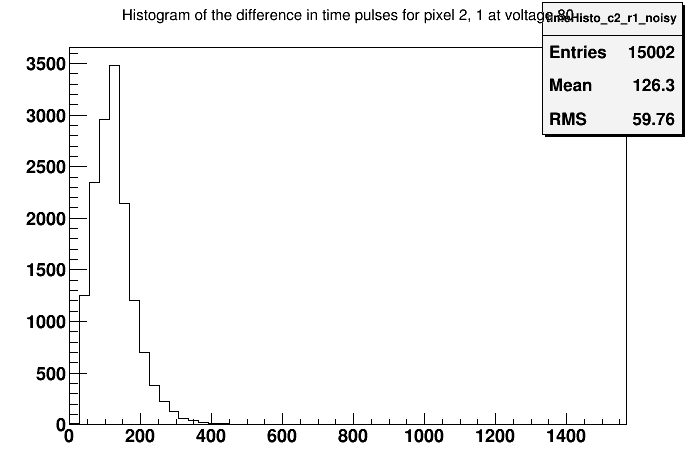 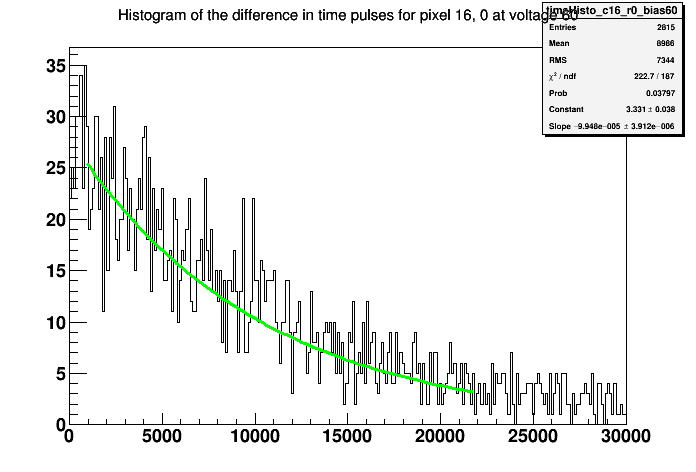 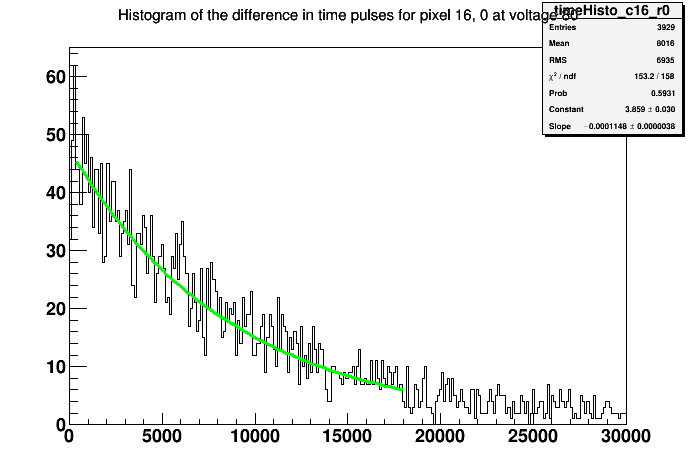 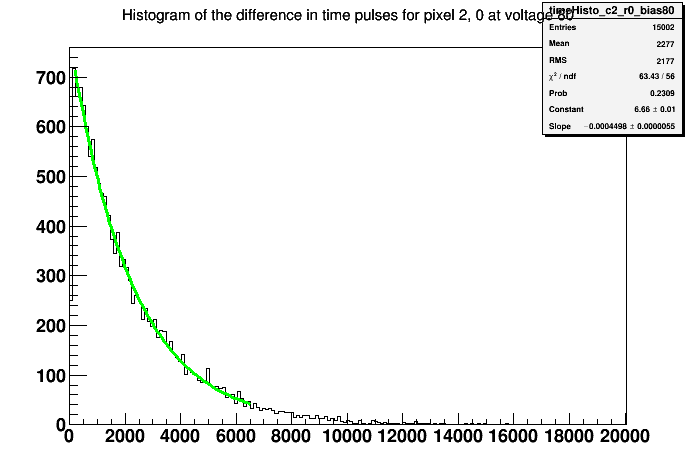 Mostly noise… (threshold too low)
8
MB06 data, bias 60V, DAC6 = 60
Focusing on the tail of channel (2,1)…
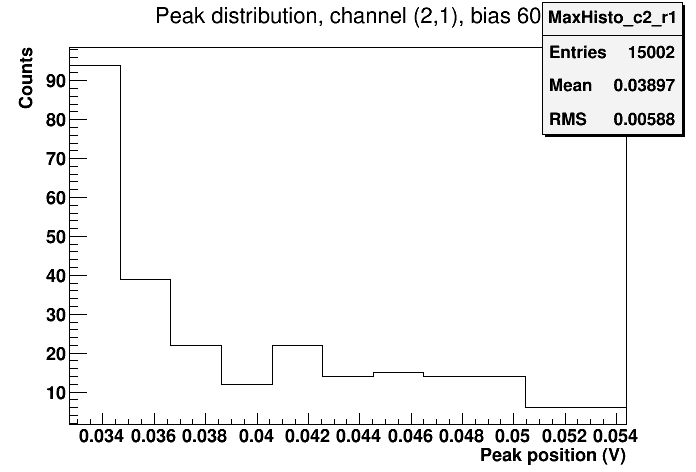 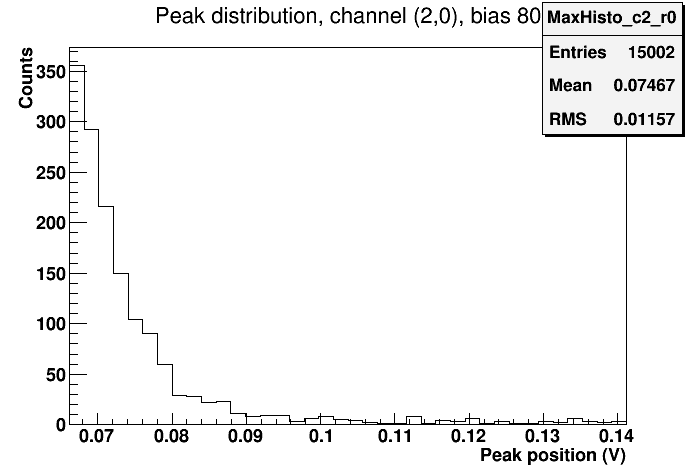 9
MB06 data, bias 80V, DAC6 = 60
(2,0)                                                   (2,1)                                                   (16,0)
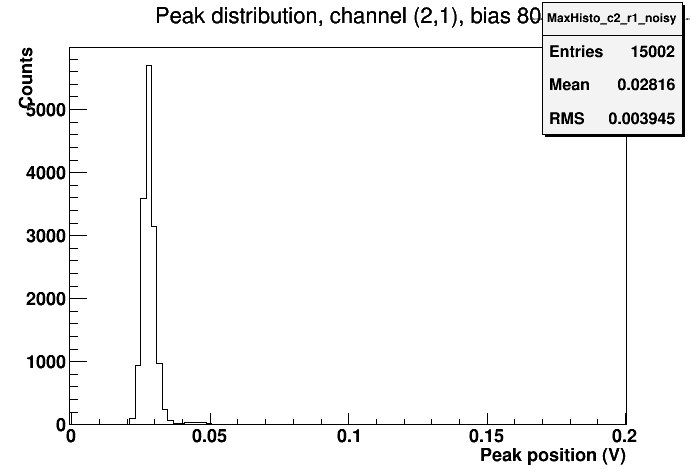 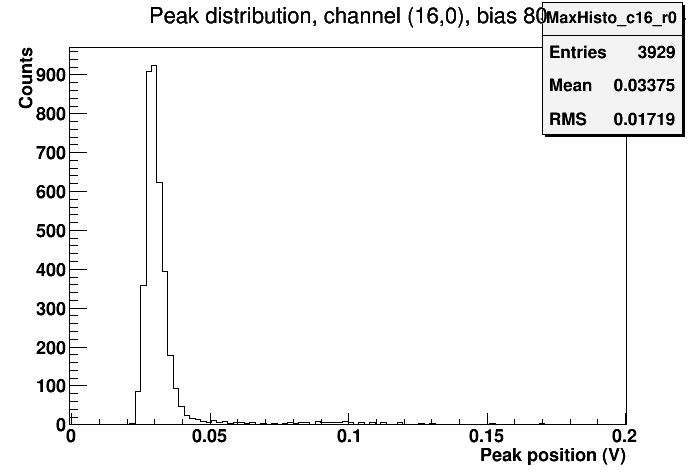 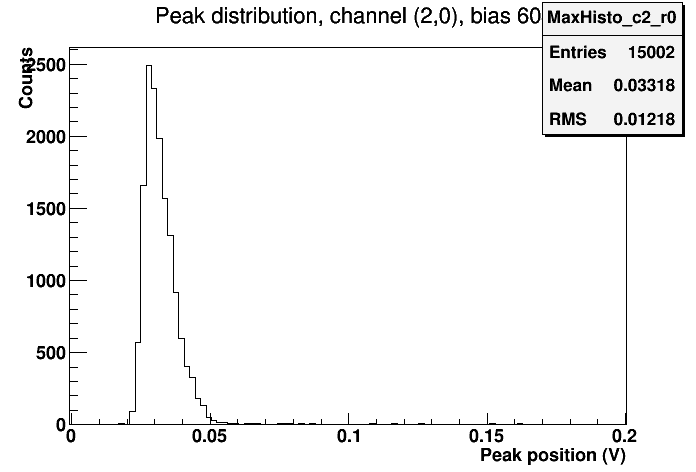 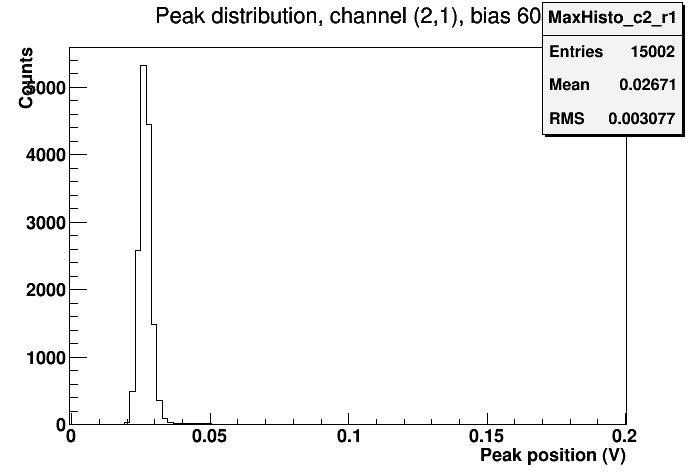 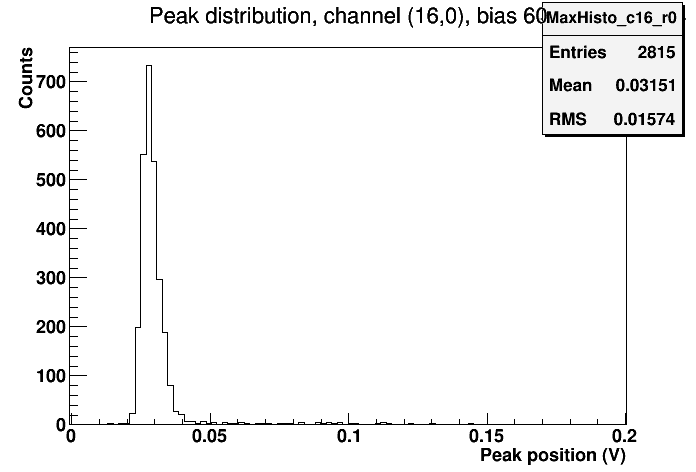 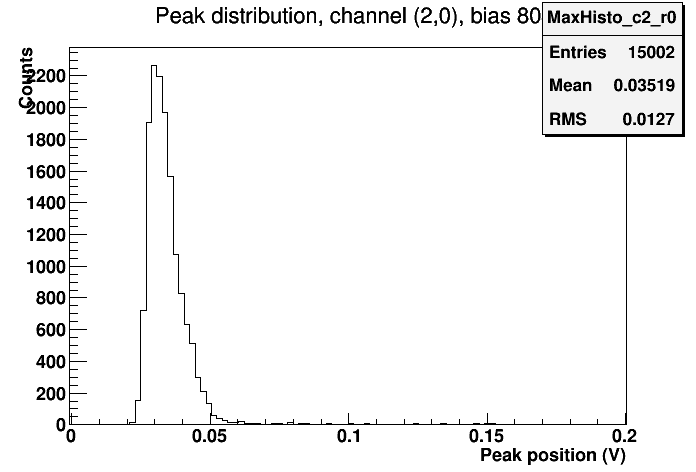 Time distribution           Spectrum
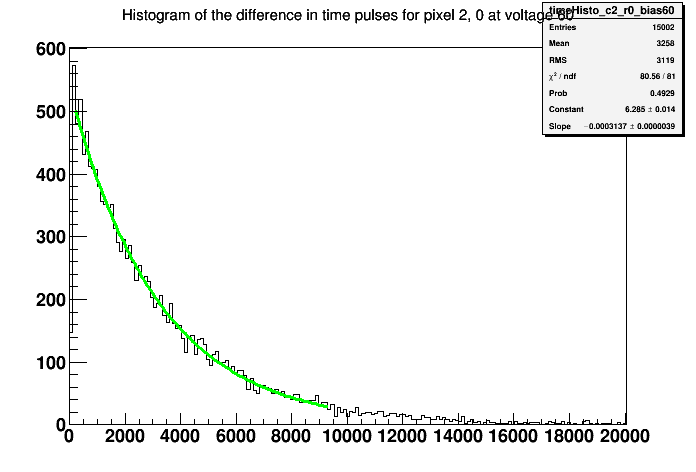 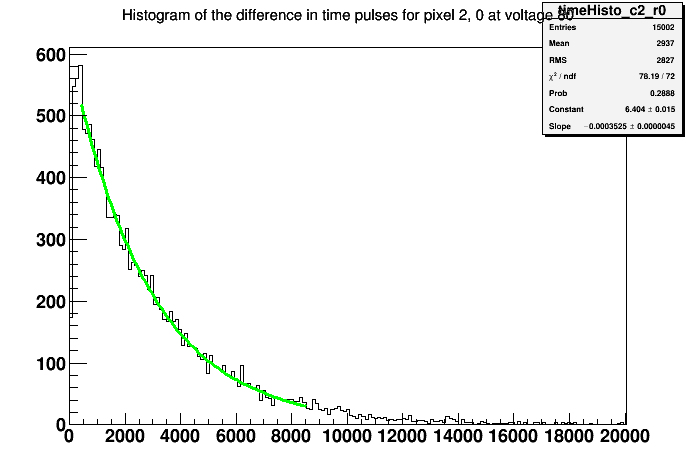 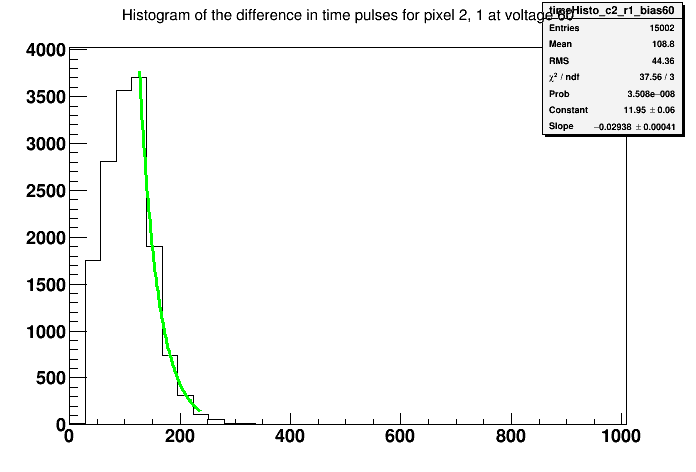 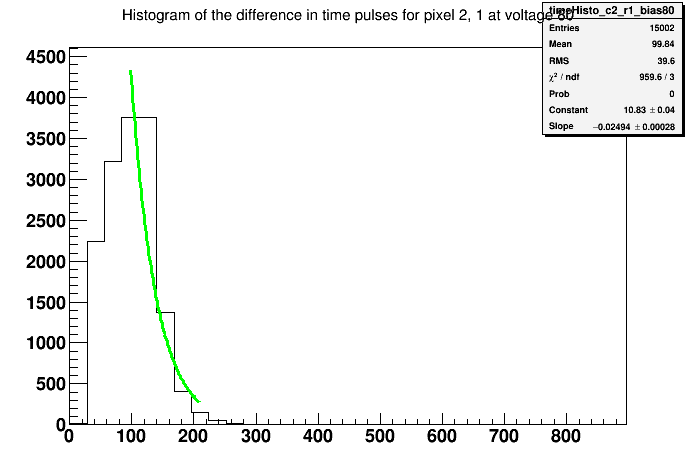 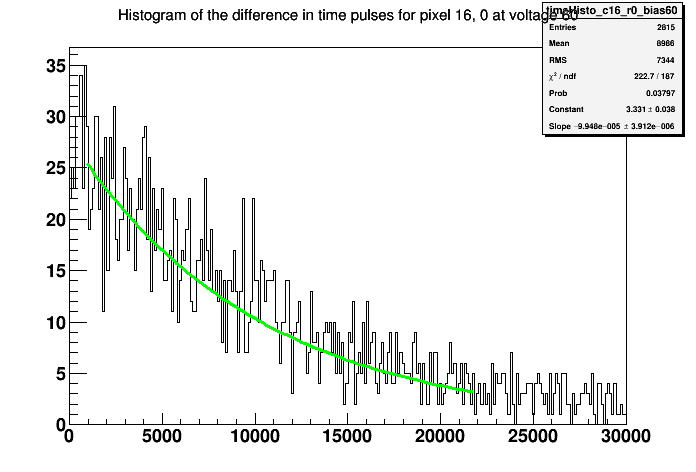 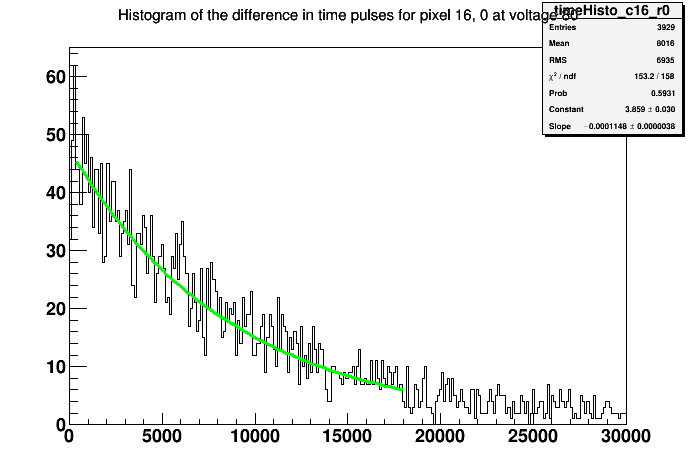 Mostly noise… (threshold too low)
10
MB06 data, bias 80V, DAC6 = 60
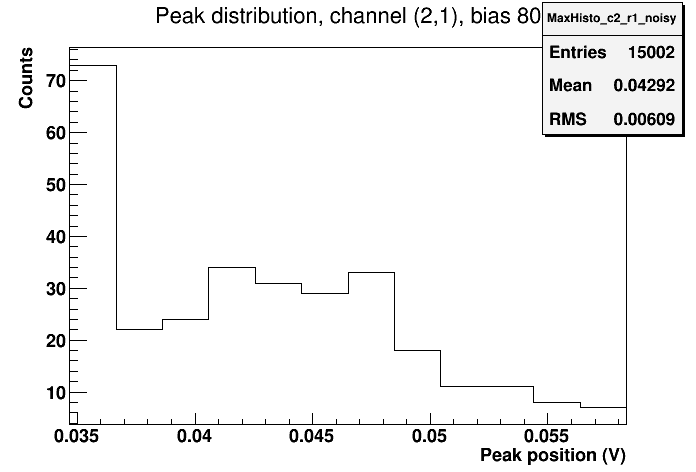 Focusing on the tail of channel (2,1)…

Could it be a peak?
Set the threshold higher…                                                         Time profile of the source
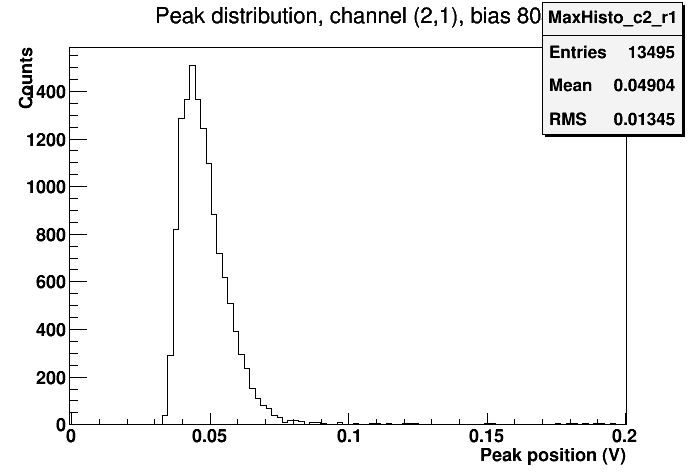 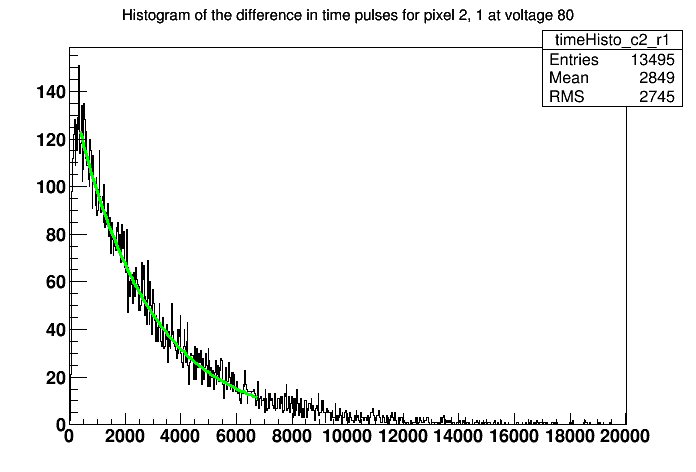 11
MB06 data, bias 80V, DAC6 = 60
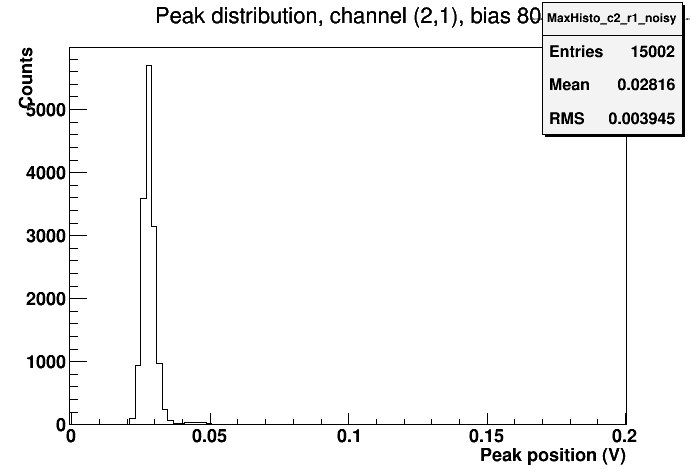 Superimposing noise and source
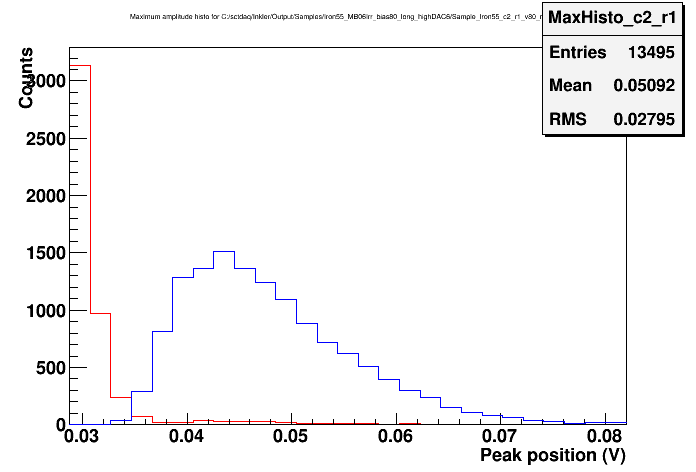 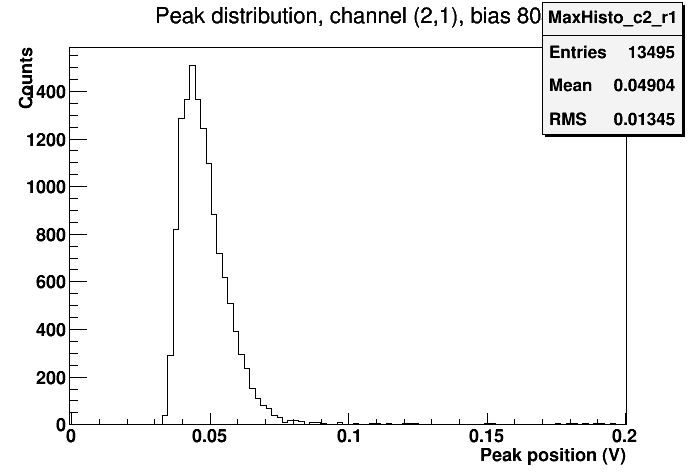 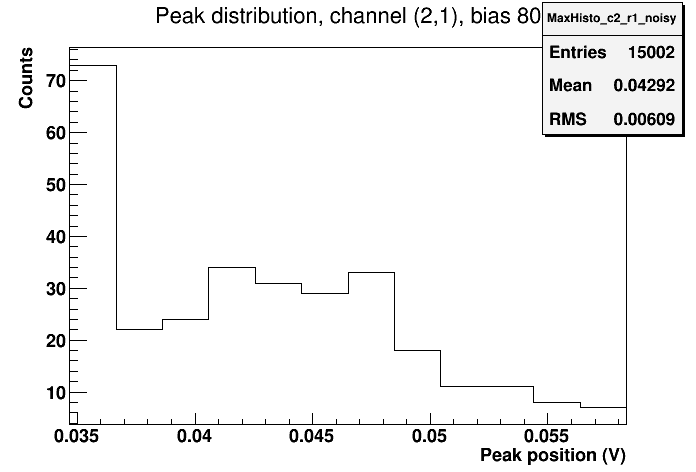 We can state we distinguish Fe55 from the noise!
12
MB06 data, bias 87V, DAC6 = 60
Trial with lot of events on channel (2,1) at low threshold
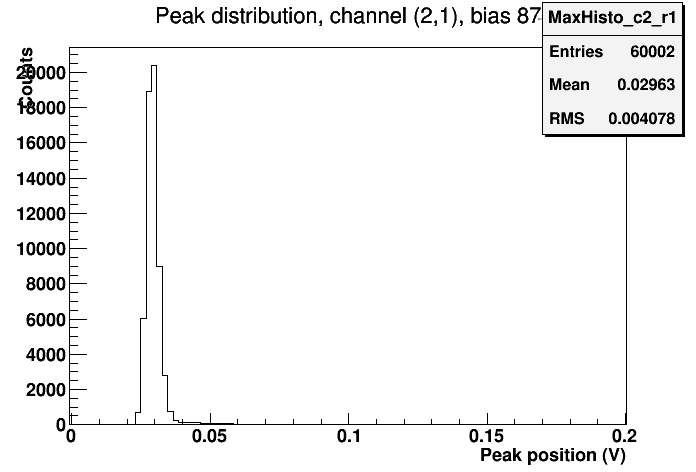 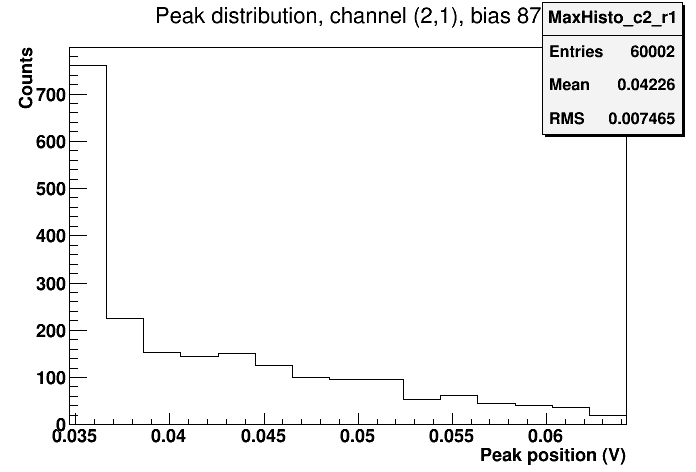 Zoom
Time distribution                   Spectrum
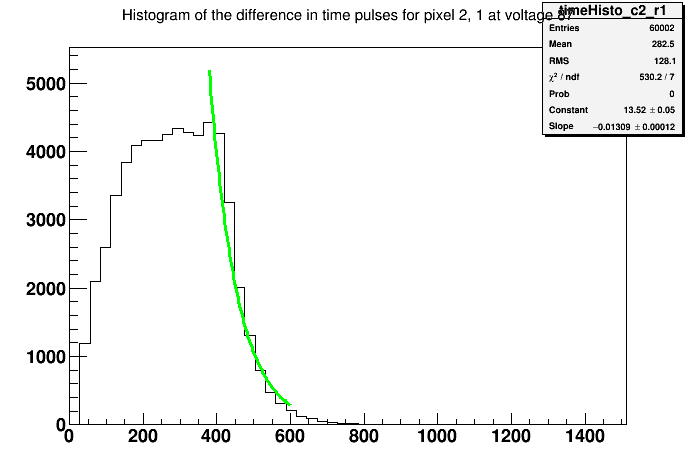 Peak not so defined… noise too high?
13
MB03 data
At the moment MB03 is in the freezer hooked-up to the DAQ
Leakage current slightly higher than MB06 (about 70 nA at -40 degrees) 
This one seems to be irresponsive, as no signal is extracted even from charge injection
It had a low gain even before irradiation
More work on it the next days
14
Conclusions
MB06 seems to have survived irradiation very well:
Leakage current very low (below 10nA at -40 degree)
It can be biased up to about 87V without great increase in current
At 80V bias we can see Fe55 spectrum very well on one channel

We can’t say the same on MB03
Production problems?
Condensation on connections?
If it can’t be recovered we will verify it…